The 2018 South Carolina Economic Outlook
Where We Are and Where We’re Headed
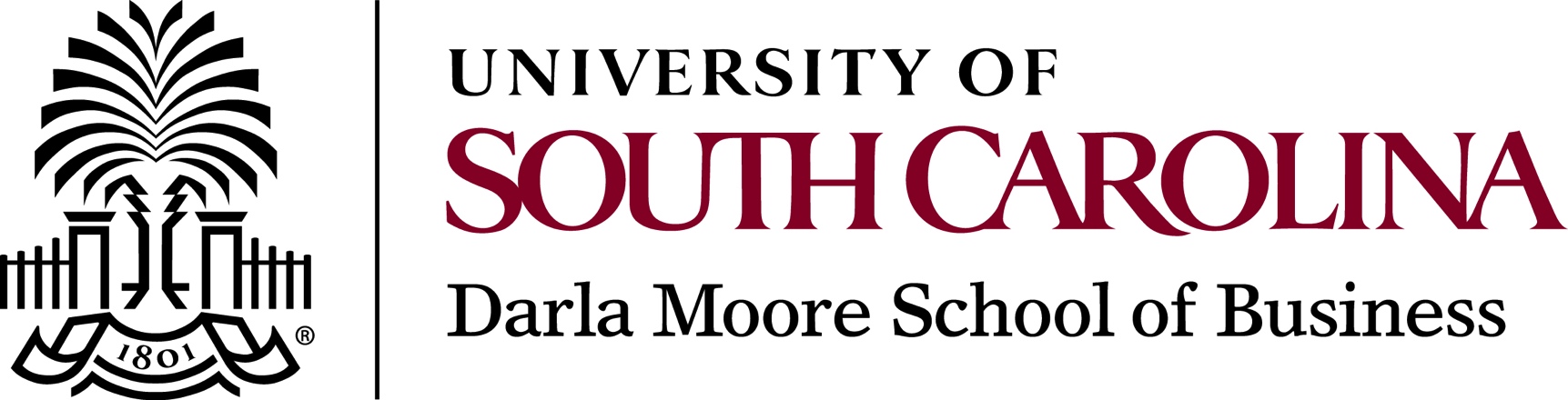 Joseph Von Nessen, Ph.D.
Research Economist
April 30, 2018
joey.vonnessen@moore.sc.edu
Dow Jones Industrial Average
U.S. GDP Growth: 2010-2018
2.3%
Source: U.S. Bureau of Economic Analysis
U.S. Consumer Sentiment
Source: University of Michigan
Job Openings Rate
Source: BLS, Job Openings and Labor Turnover, SA
Labor Force Participation
Source: Bureau of Labor Statistics, CPS
Private Domestic Investment Growth
Source: Bureau of Economic Analysis
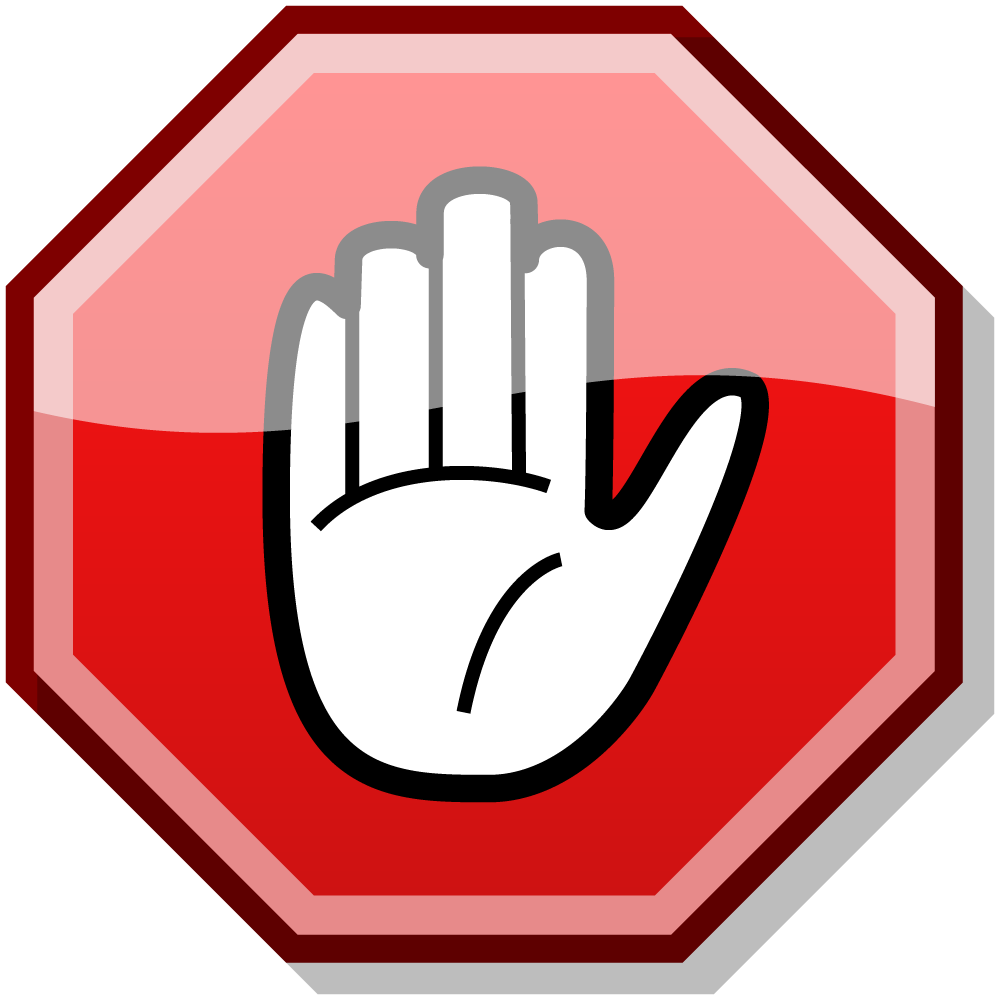 An Economic Speed Limit!
= Labor Force Growth + Productivity
Encourage Private Investment Spending by…
Lowering corporate tax rates
Repatriate overseas earnings
Reduce regulatory burden
Lower general uncertainty
Slow and Steady in S.C.
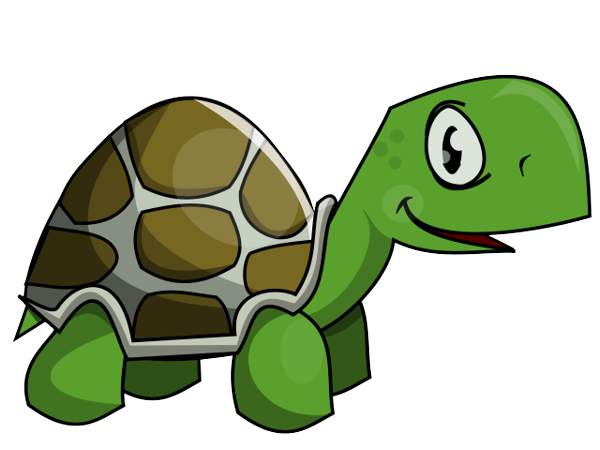 Post-WWII U.S. Economic Expansions by Length
1960s
Date range of expansion (M/Y)
1990s
Current
Months
Source: U.S. Bureau of Economic Analysis
South Carolina Employment Growth
+1.7%
Source: U.S. Bureau of Labor Statistics; CES NSA
S.C. Employment Growth
Source: U.S. Bureau of Labor Statistics; CES NSA
S.C. Employment Growth
Source: U.S. Bureau of Labor Statistics; CES NSA
S.C. Manufacturing
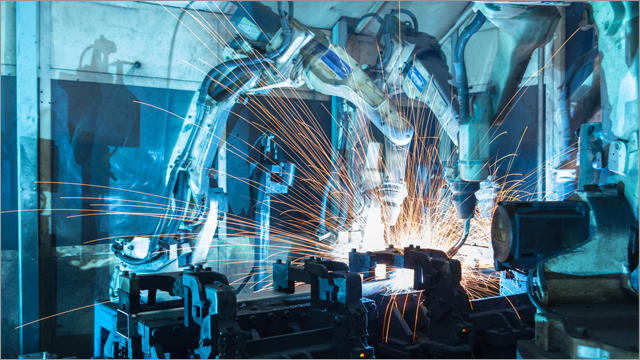 Global Economic Growth
Higher global growth has led to increased manufactured exports in S.C.
Source: IMF World Economic Outlook, 2017
S.C. Export Volume (TEUs)
Source: South Carolina Ports Authority
S.C. Construction Markets
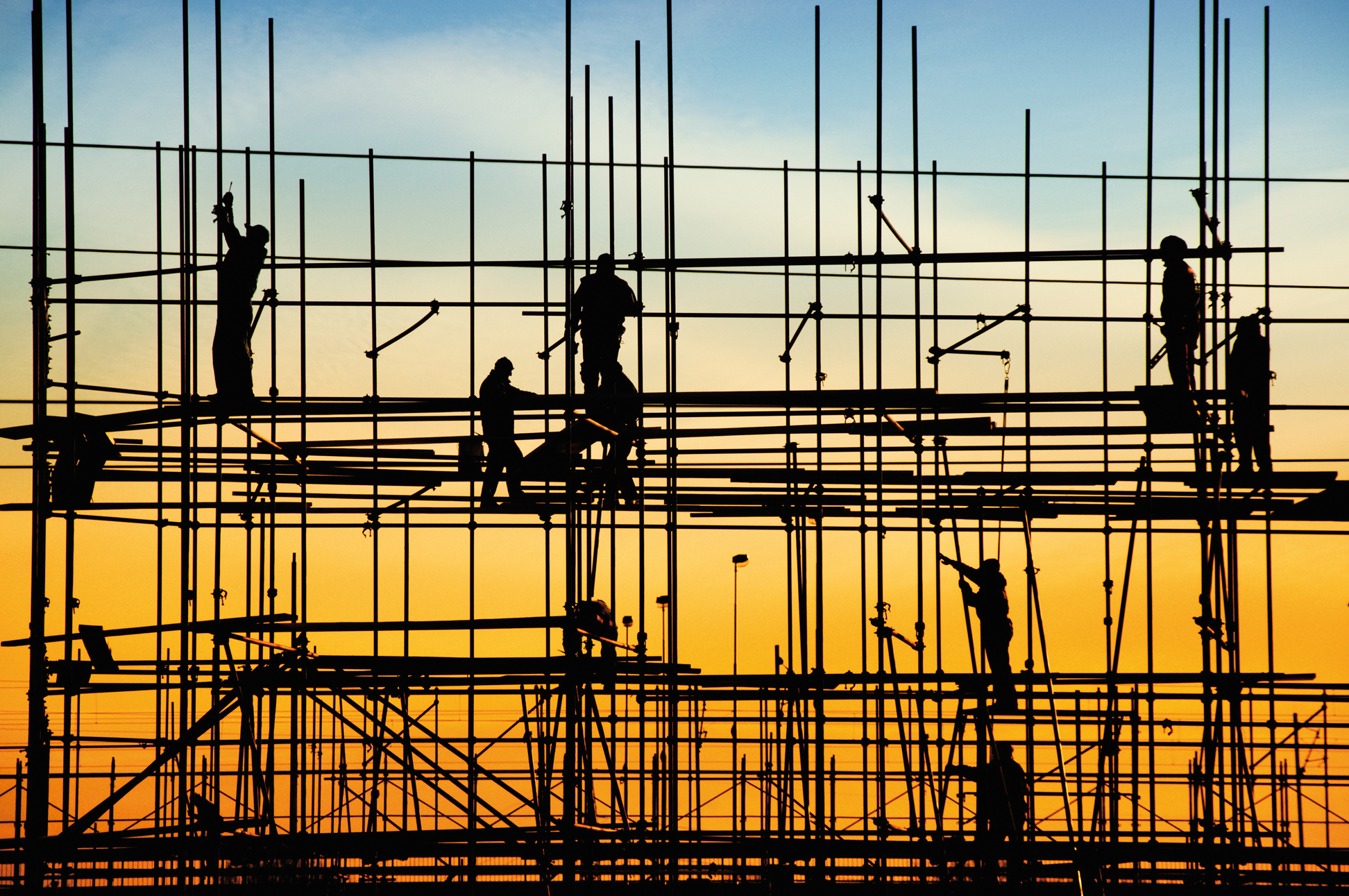 Construction Emp. Growth vs. SC Average
Source: U.S. Bureau of Labor Statistics, CES NSA
Housing Demand is Strong
Sales Activity
Permit Activity
Inventory
FHFA House Price Index
Source: Federal Housing Finance Agency
Builder Cost Trends
Source: U.S. Bureau of Labor Statistics, PPI
Selected Measures of Builder Costs
Random Lengths Framing Lumber Composite Index
U.S. Commerce Dept. Places Higher Import Tariffs on Canadian Lumber
Index up 21% since January 2017
- Reflects broader ongoing debate on U.S.-Canada softwood lumber trade policy
Opposing Economic Forces
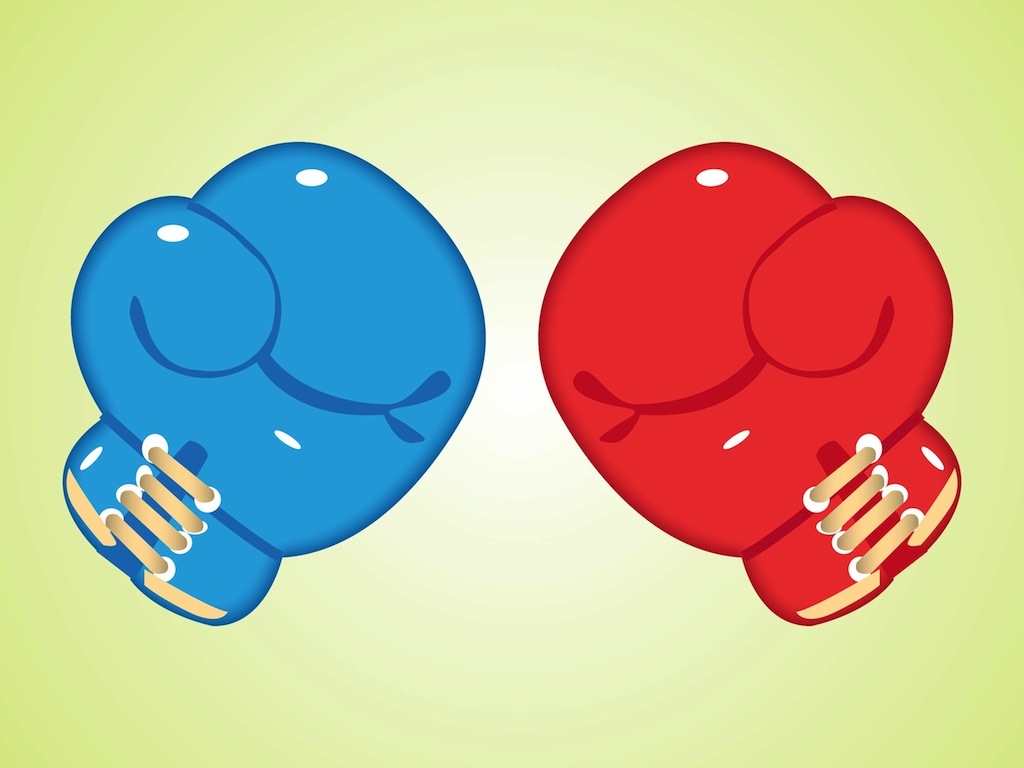 Increasing Builder Costs
vs.
Positive Employment & Wage Growth
What are the implications for South Carolina markets?
Employment (D)
E/P Ratio
Permits (S)
A Demand to Supply Ratio
Employment/Permit Ratio: Greenville, SC
Source: U.S. BLS & Census Bureau
Employment/Permit Ratio: Charleston, SC
Source: U.S. BLS & Census Bureau
Employment/Permit Ratio: Columbia, SC
Source: U.S. BLS & Census Bureau
Total Employment Growth: 2009-2017
Source: U.S. Bureau of Labor Statistics; CES, NSA
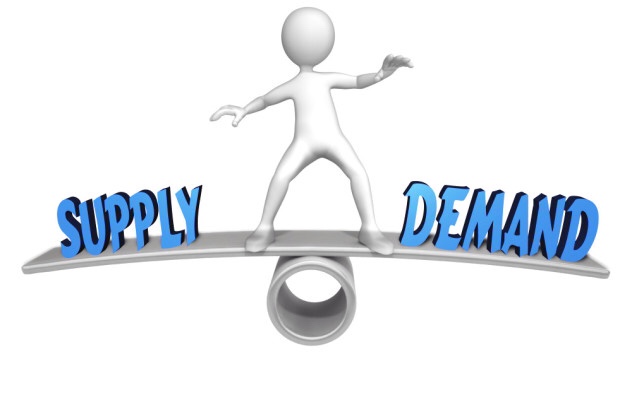 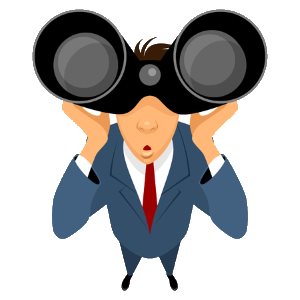 Looking 
Ahead!
Outlook for 2018: Employment Growth
Source: Division of Research, Moore School of Business
Unemployment Rates
US: 4.1%
SC: 4.4%
Source: U.S. Bureau of Labor Statistics, SA LAUS & CPS
Outlook for 2018: Unemployment Rate
Source: Division of Research, Moore School of Business
S.C. Growth in Avg. Hourly Earnings
Source: U.S. Bureau of Labor Statistics, CES NSA
Can the new tax bill boost economic growth?
More Access to Financial Resources
- Capital investment
- R&D
- Investments in existing employees
- Employment expansions
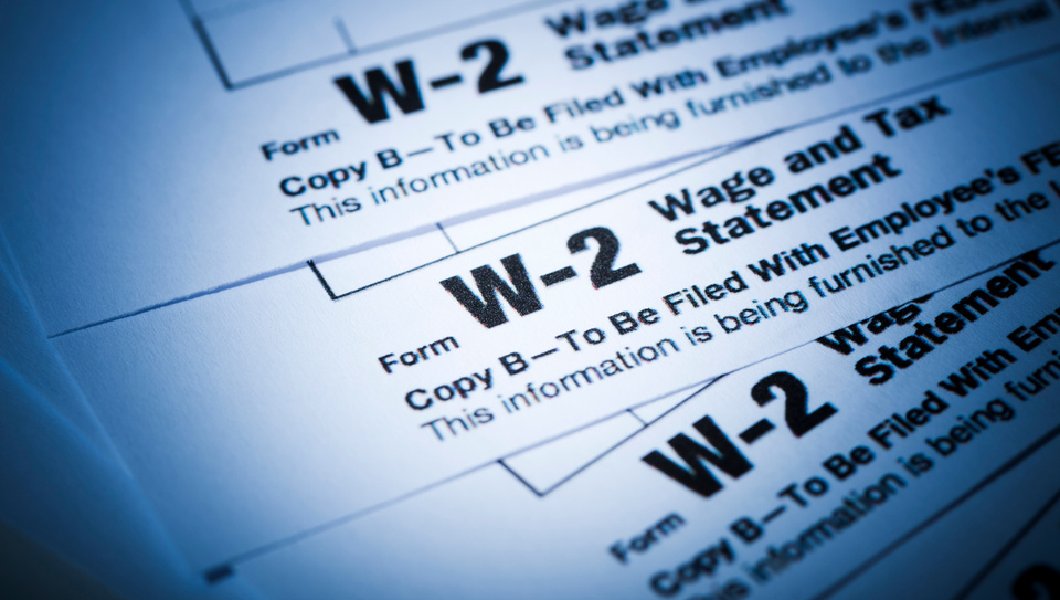 Employment Gains
Wage Gains
Pct. Job Creation Among Firms with Less than 100 Employees
Small businesses are creating relatively fewer jobs in the current expansion period
Source: U.S. Bureau of Labor Statistics; QCEW
Annual Employment Growth by Firm Size: 2010-2017
Source: U.S. Bureau of Labor Statistics; QCEW
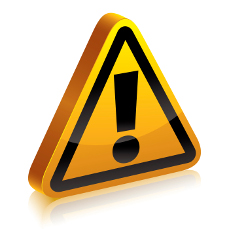 Other Factors to Monitor
What will the impacts of tariffs on economic growth be?
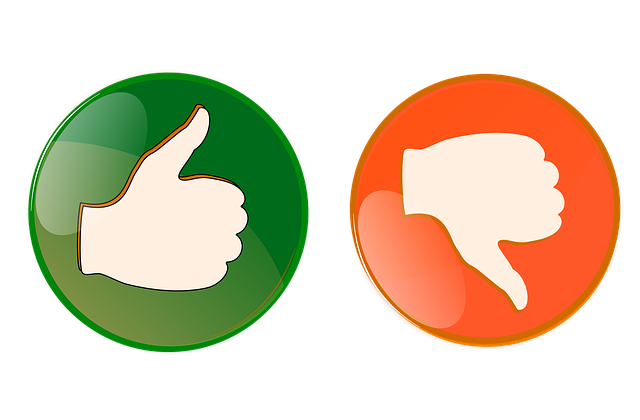 U.S. Gasoline Prices: 2014-2018
Source: U.S. Energy Information Administration
The Bottom Line
Primary headwinds are labor constraints and changes in trade policies...
...but the economy is strong! If you liked 2017, you’ll probably like 2018.
Thank You!